Materials Management and Climate Change
An Introduction
Materials and Greenhouse Gas Emissions
Strategies to reduce material-related greenhouse gases for governments and others
Recycling 
Reusing and Reducing
Climate Friendly Purchasing
Consuming Less
3) Climate Action Plans
4) Case Studies
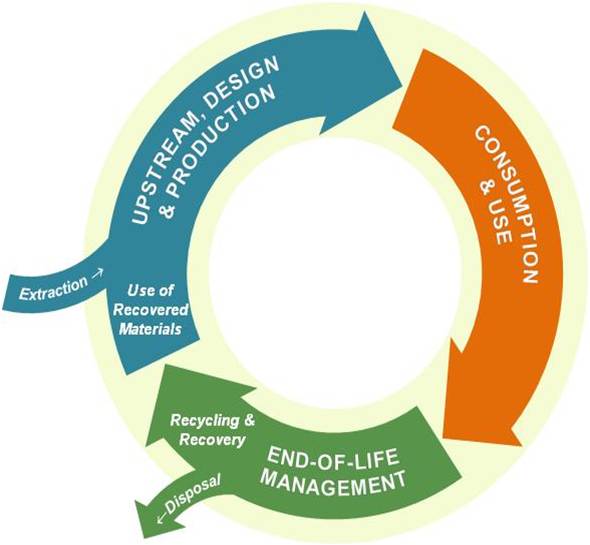 Resource
Overview1
“Materials management is an approach to using and reusing resources most efficiently and sustainably throughout their lifecycles. It seeks to minimize materials used and all associated environmental impacts.”

From EPA, Opportunities to Reduce Greenhouse Gas Emissions through Materials and Land Management Practices (PDF) (98pp, 1.5MB)
Materials Management: A Working Definition1
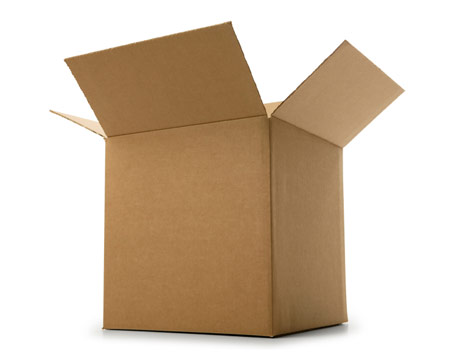 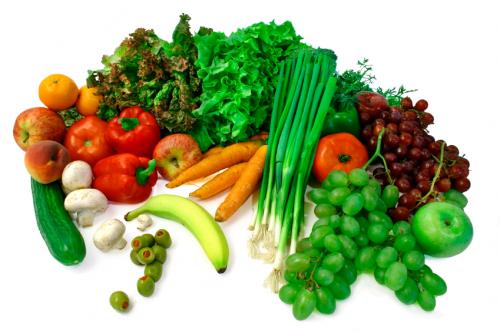 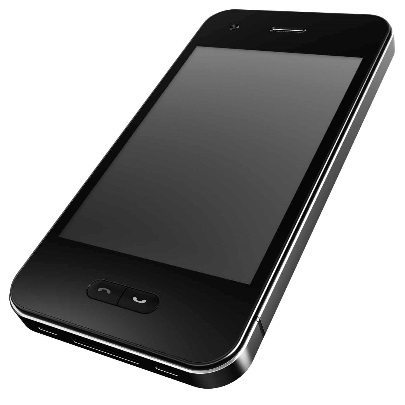 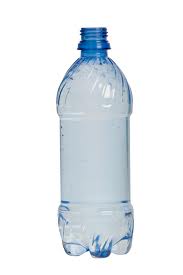 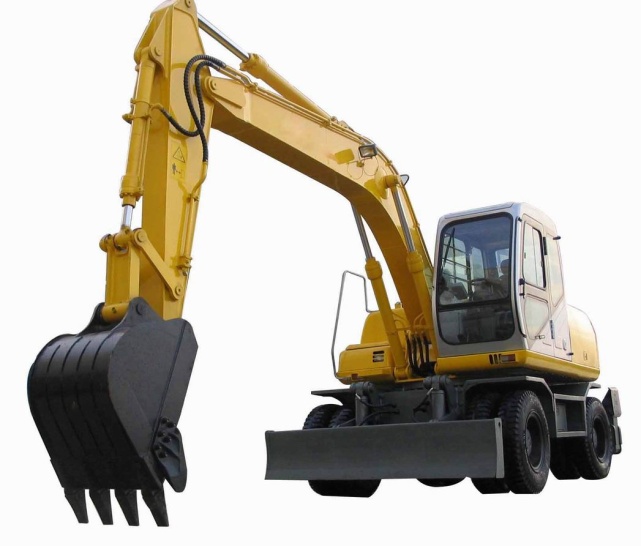 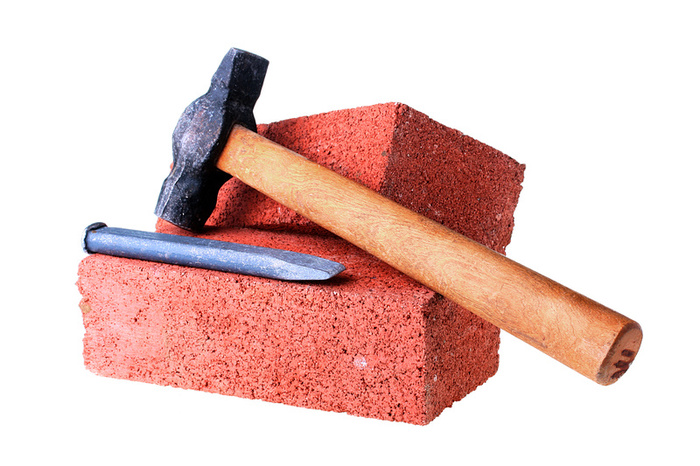 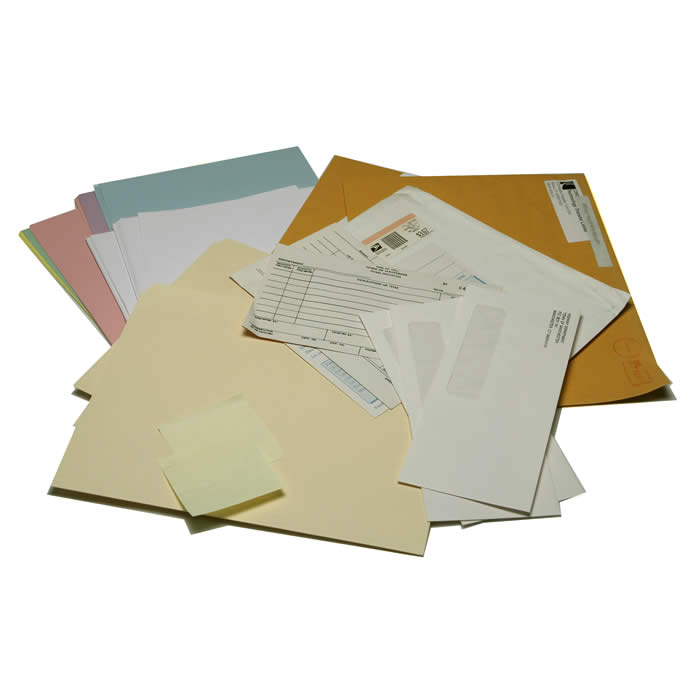 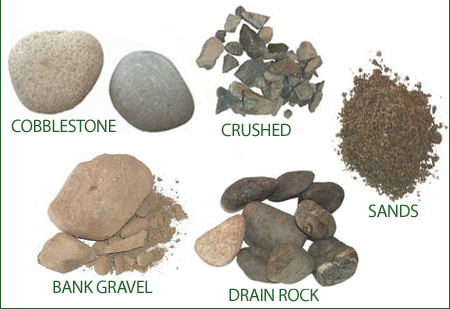 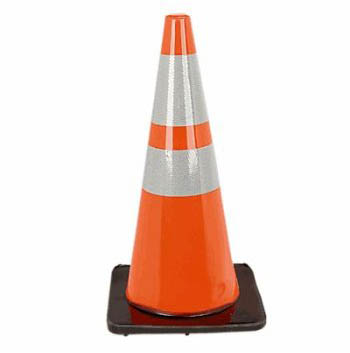 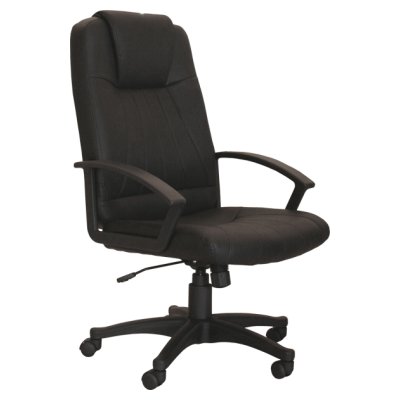 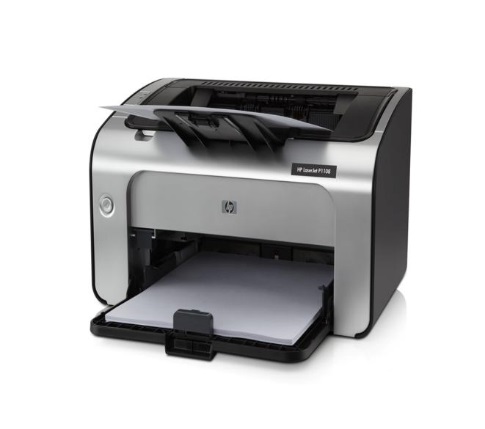 Define “materials” ”
Global Material Consumption and  Carbon Emissions
Global Financial Crisis
Recession
Oil Crisis
World War II
Great Depression
World War I
Materials Consumption and Carbon Emissions
Source:  U.S. Inventory of GHG Emissions and Sinks : 1990-2006 (US EPA, 2008)
U.S. Greenhouse Gas Emissions (2006))
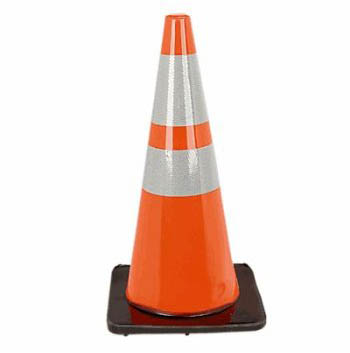 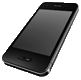 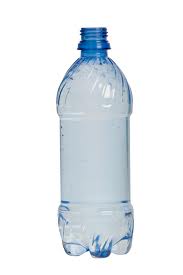 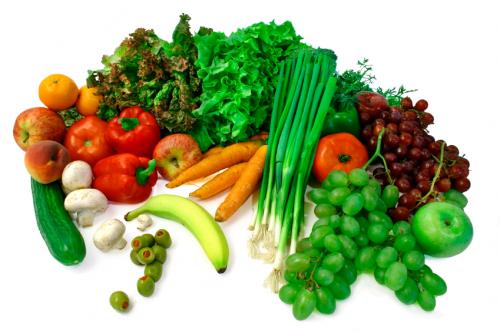 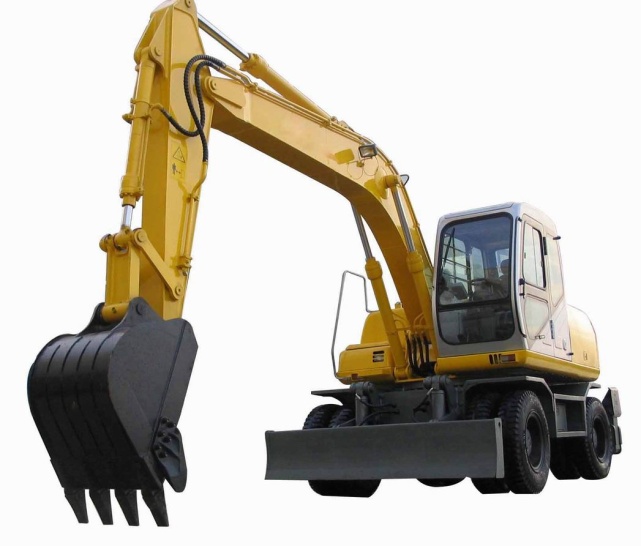 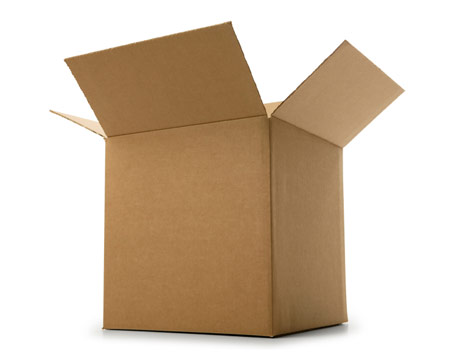 Source:  U.S. Inventory of GHG Emissions and Sinks : 1990-2006 (US EPA, 2008)
US Greenhouse Gas Emissions (2006) )
Materials Management
42%
Source: Opportunities to Reduce Greenhouse Gas Emissions through Materials and Land Management Practices. U.S. EPA.
US Greenhouse Gas Emissions (2006) )
Source: Opportunities to Reduce Greenhouse Gas Emissions through Materials and Land Management Practices. U.S. EPA
Materials: Production Dominates Emissions1
END-OF-LIFE Management vs. MATERIALS Management
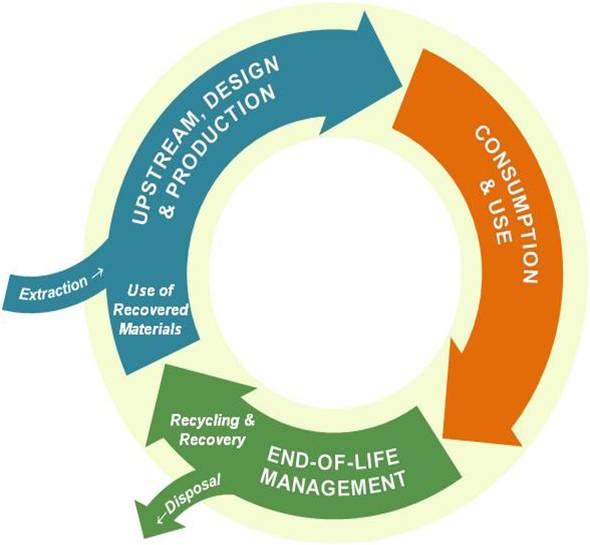 Disposal
Resource
Material Lifecycle 1
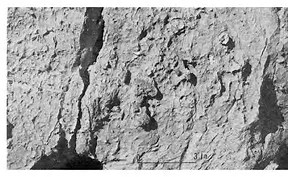 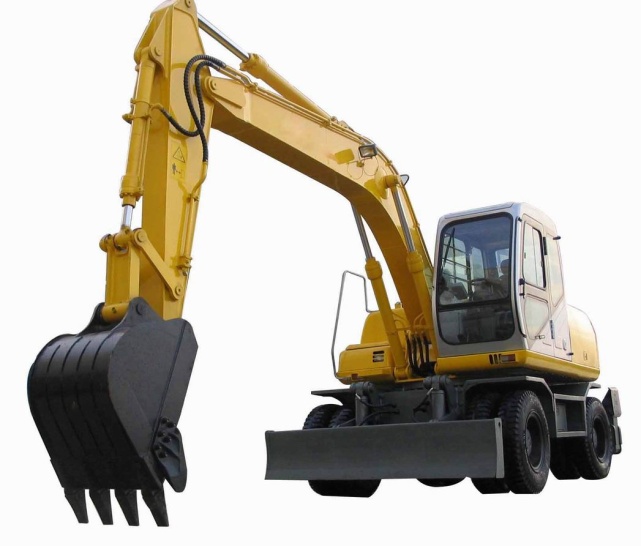 Resource
Extraction
Processing
Manufacturing
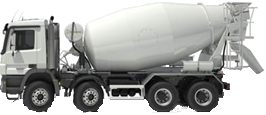 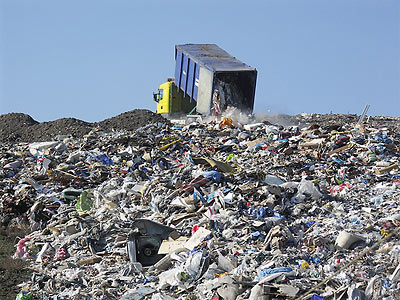 Recycling or Disposal
Distribution
Landfill
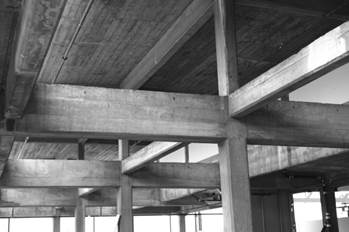 Use
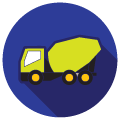 Lifecycle of Concrete 1
Ways to reduce material-related greenhouse gases for governments and others

Recycling 
Reusing Products
Reducing Material Use
Reducing Wasted Food
Reducing Building Materials
Climate Friendly Purchasing
Changing Consumption Behaviors
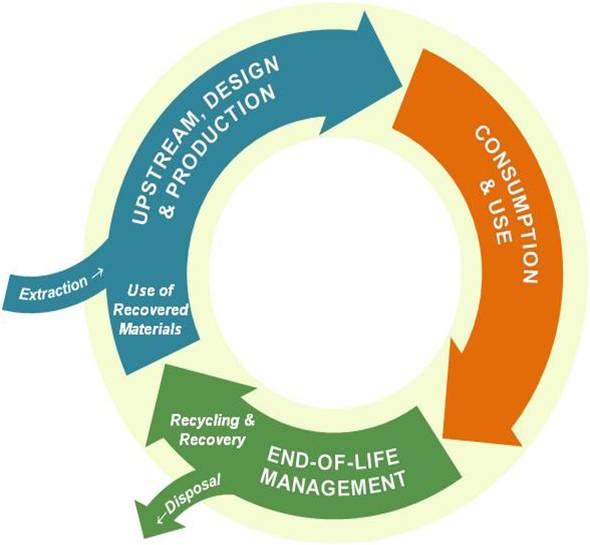 Resource
Strategies to Reduce GHG Emissions 1
Energy Use: Recycled vs. Virgin Content Products(million BTUs/ ton)
Recycling Reduces GHG Emissions 1
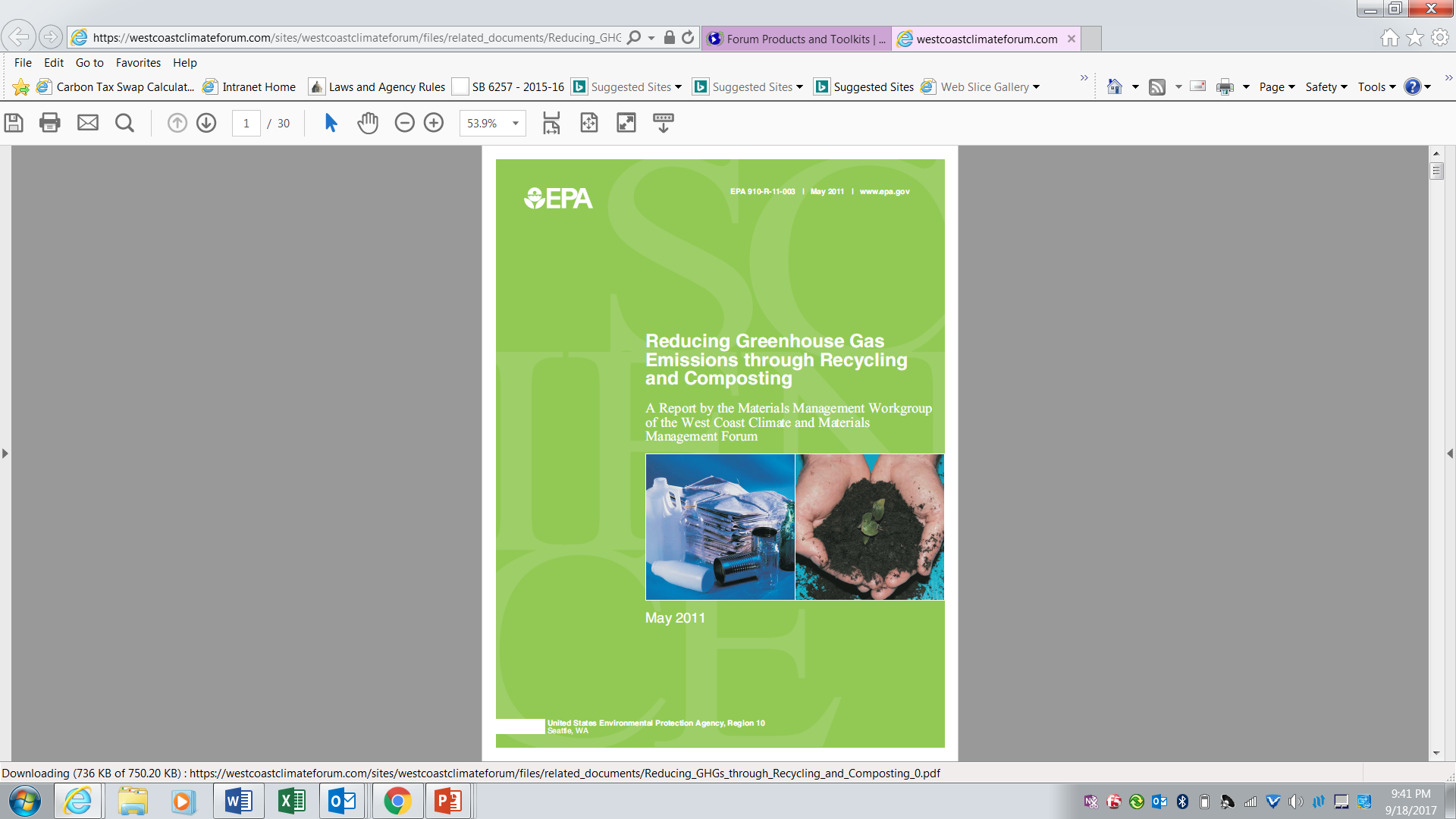 Most Important Materials to Recycle and Compost: 
Carpet
Core Recyclables
Aluminum & Steel Cans
PET & HDPE Plastics
Cardboard & Paper
Dimensional Lumber
Food Scraps
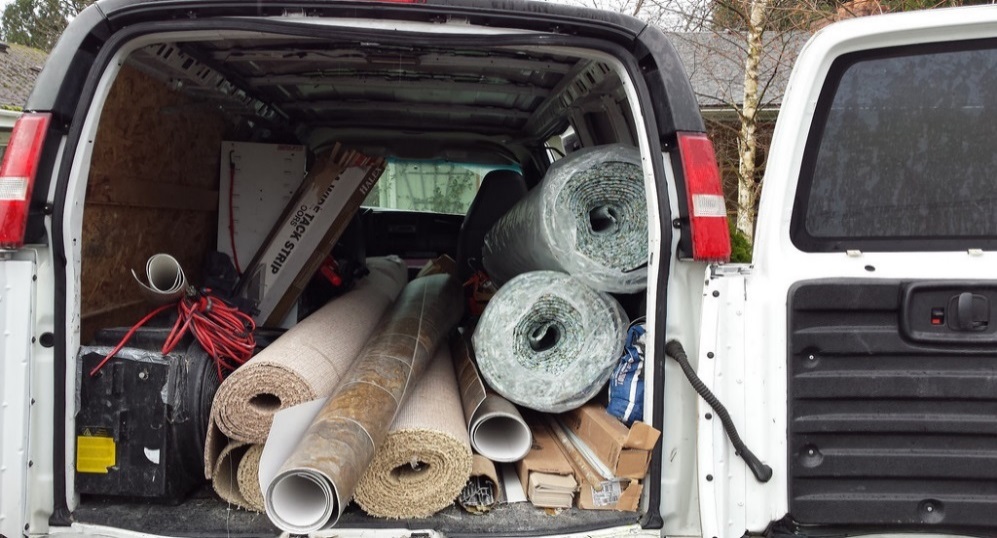 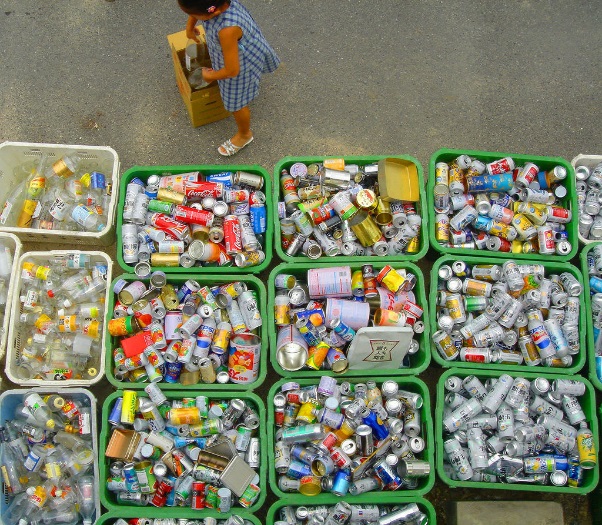 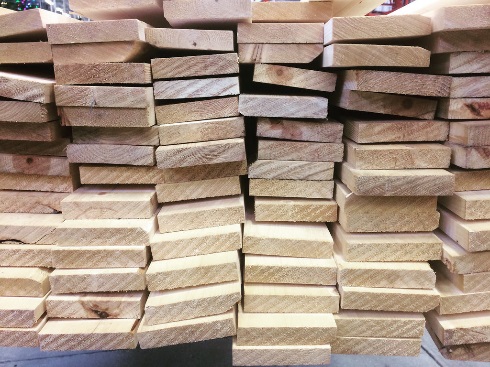 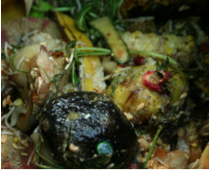 Recycling & Composting Key Materials 1
Source: EPA Report: Reducing Greenhouse Gas Emissions through Recycling and Composting, 2011
Thousands of Tons
Recycling vs. Total Waste Generated 1
Source: EPA Report: Advancing Sustainable Materials Management: Facts and Figures, 2014
2006 U.S. GHG inventory
with 32% recovery 
(municipal solid waste)
2006 U.S. GHG inventory with 
 hypothetical recovery rate 
(~100% municipal solid waste + construction and demolition debris)
Limits of Recycling and Composting1
Relative Greenhouse Gas Emissions of Water Consumption Options
Plastic bottle, recycled
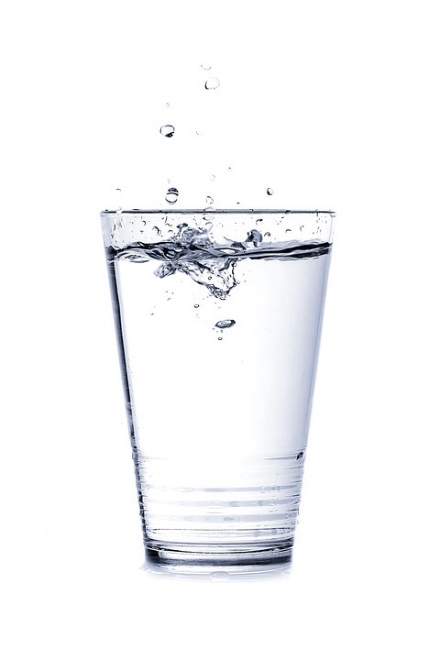 Reuse Reduces GHG Emissions1
Source:  A study commissioned by Oregon Dept of Environmental Quality
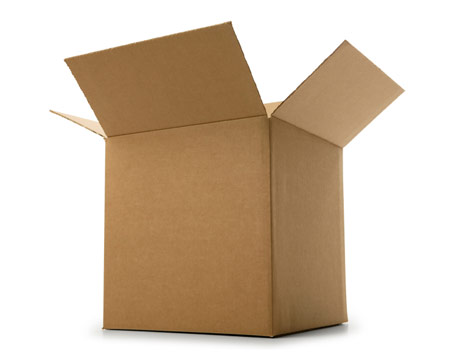 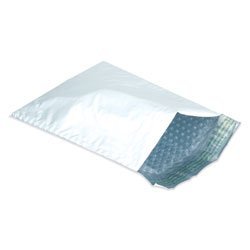 Reduction is Best t
Source:  A study commissioned by Oregon Dept of Environmental Quality
Food Waste Management Activities
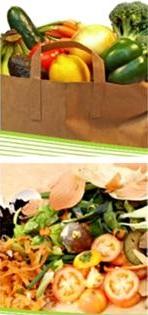 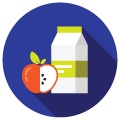 Reduction is Best t
Source:  A study commissioned by Oregon Dept of Environmental Quality
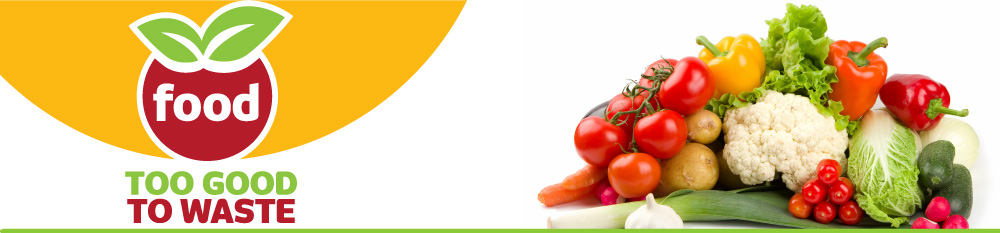 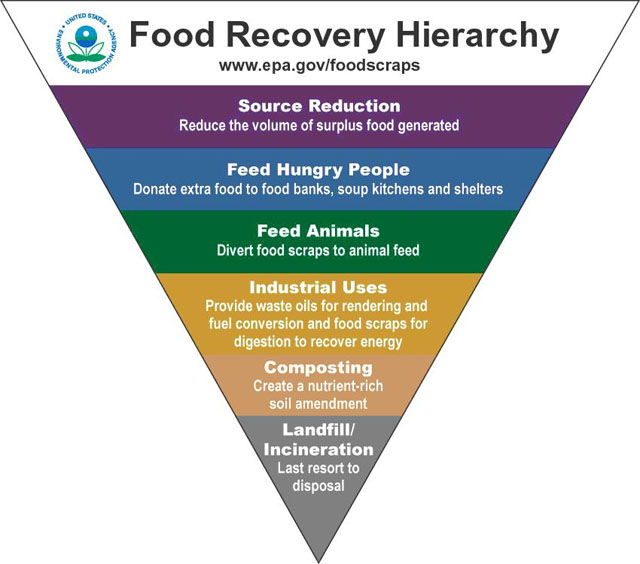 Toolkit tools:
Get Smart: See how much food (& money) you’re throwing away
Smart Shopping: Buy what you need
Smart Storage: Keep fruits and vegetables fresh 
Smart Prep: Prep now, eat later 
Smart Saving: Eat what you buy
Reducing wasted food can save a family of four about $1600 a year!
Food: Too Good to Waste t
Results:  50% waste reduction; $25,000 cost savings
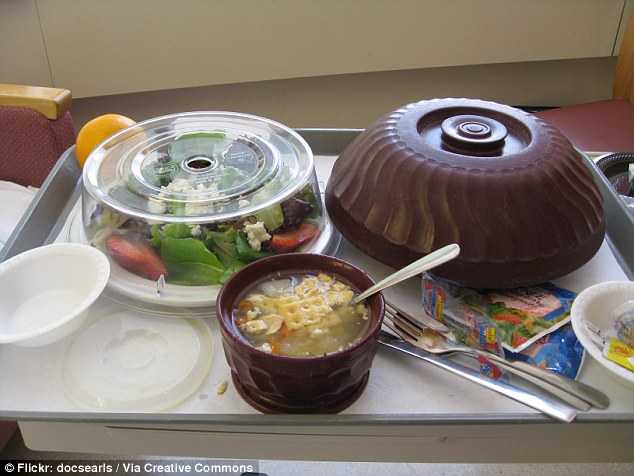 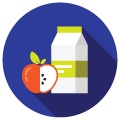 Case Study: Hospital Food Service 1
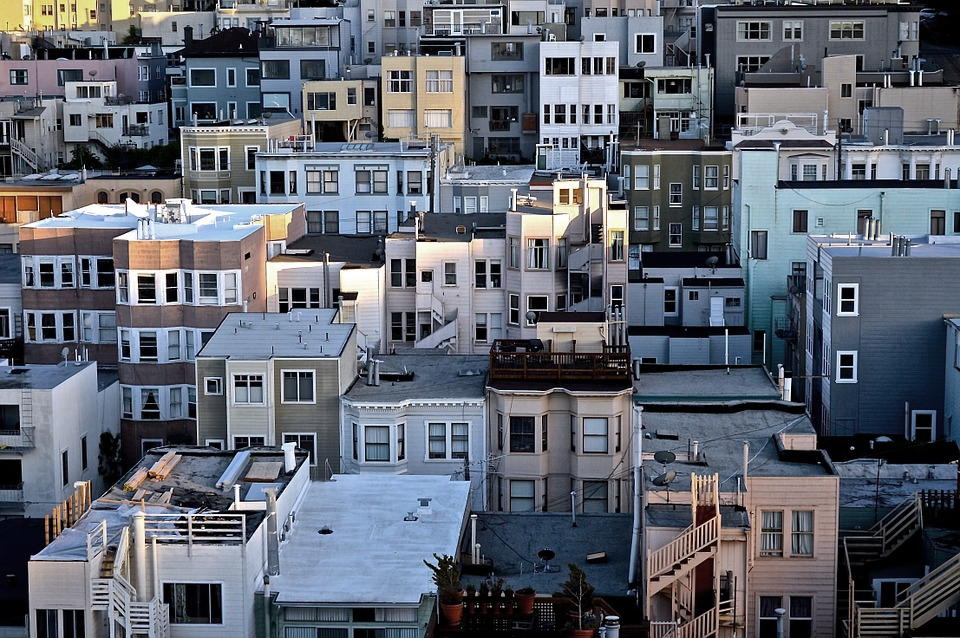 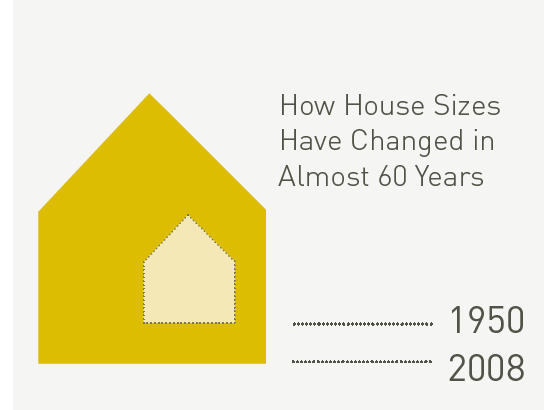 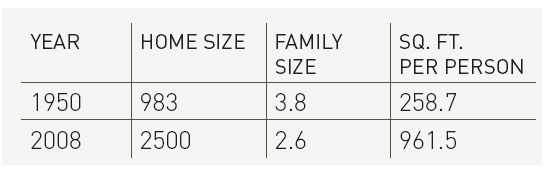 Reducing Building Materials t
Source:  Oregon DEQ, Cascadia GBC
Our purchases have big greenhouse gas impacts.
 These can be reduced by wise purchasing decisions
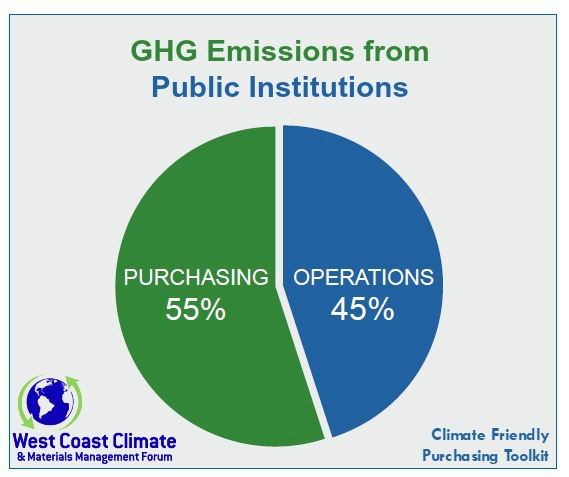 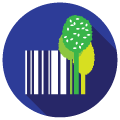 Climate Friendly Purchasing t
Climate Friendly Purchasing Toolkit Modules
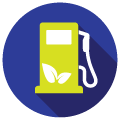 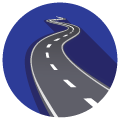 Fuels

Information & Communications Technology

Professional Services
Asphalt	

Concrete


Food
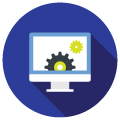 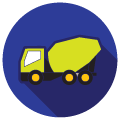 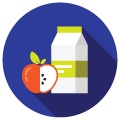 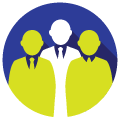 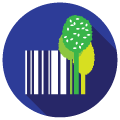 Climate Friendly Purchasing t
Results: ~15% energy reduction; 8,700 MTCO2e reduction
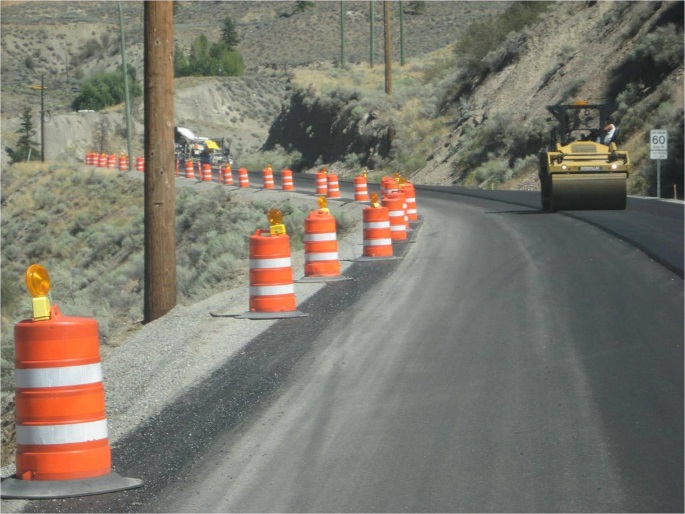 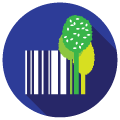 Case Study: Warm-Mix Asphalt 1
Results:  50% energy reduction; $685,000 cost savings
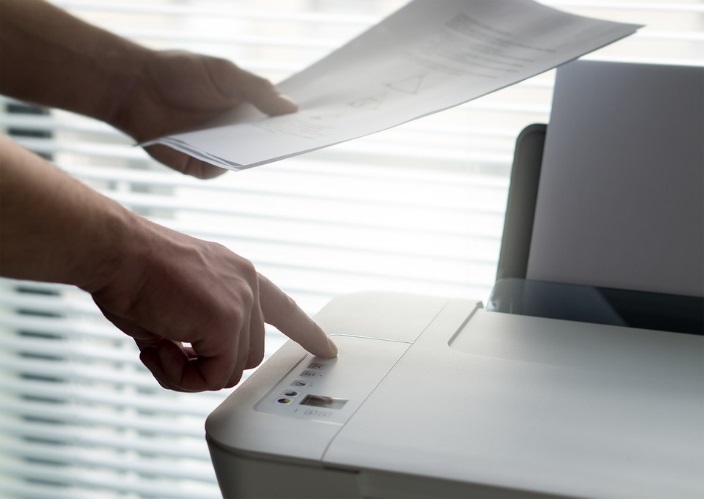 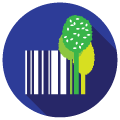 Case Study: Managed Print Services1
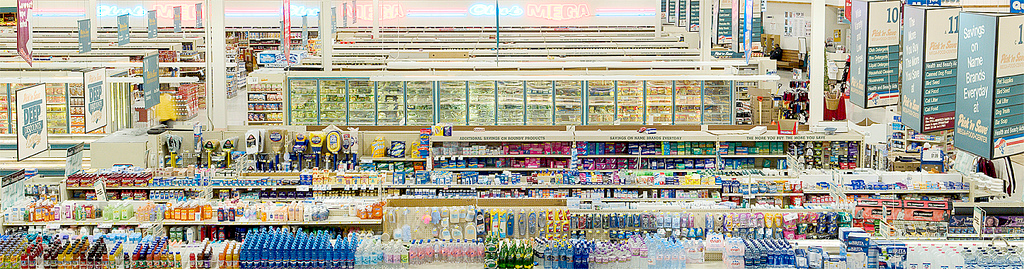 Reduce Consumption1
Photo credit: flickr user jesusali, licensed under Creative Commons Attribution-Non-Commercial 2.0 license
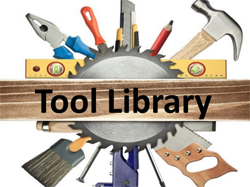 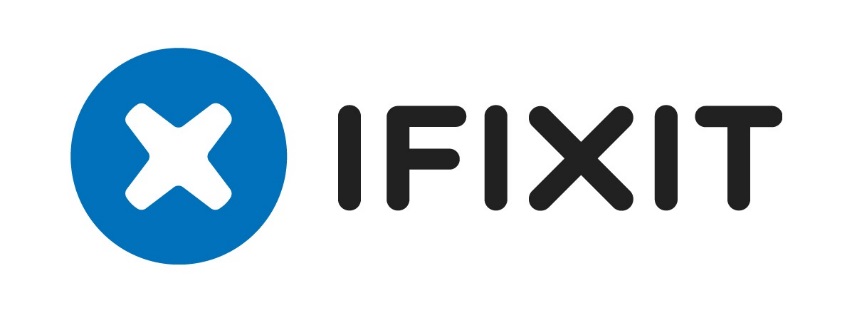 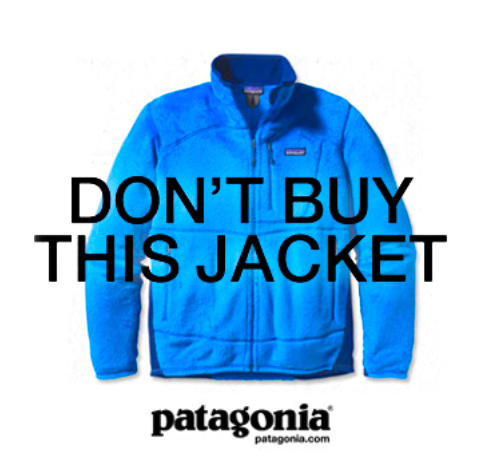 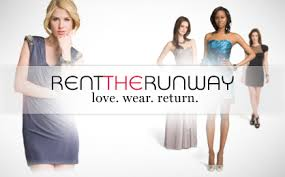 Changing Consumption Patterns1
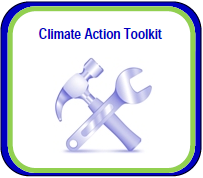 A materials management toolkit of:
Climate Protection Actions
Example Climate Action Plans
New Approaches to GHG Inventories
Measurement Tools
Links to resources
And more...!
https://westcoastclimateforum.com/toolkit/homepage
Climate Action Toolkit 1
~ City of Portland ~
Consumption-Based Inventory
Traditional Sector- Based Inventory
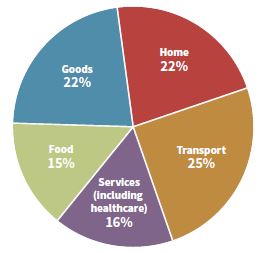 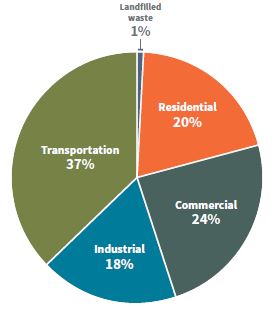 7.7 MMTCO2e
17.1 MMTCO2e
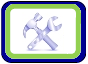 Consumption-Climate Connection !
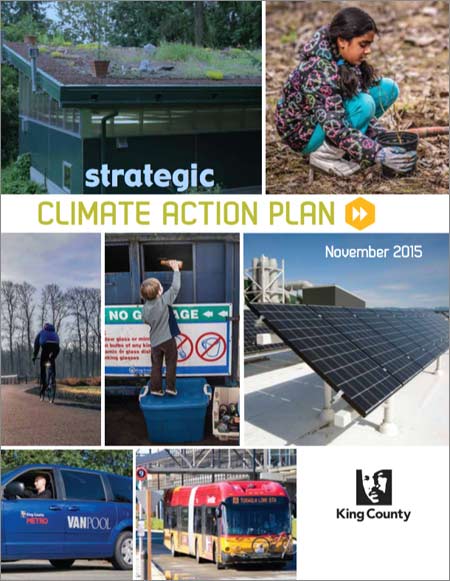 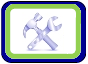 Local Climate Action Plans1
Materials and Greenhouse Gas Emissions
Strategies to reduce material-related greenhouse gas for governments and others
Recycling 
Reusing and Reducing
Climate Friendly Purchasing
Consuming Less
Climate Action Plans
Case Studies
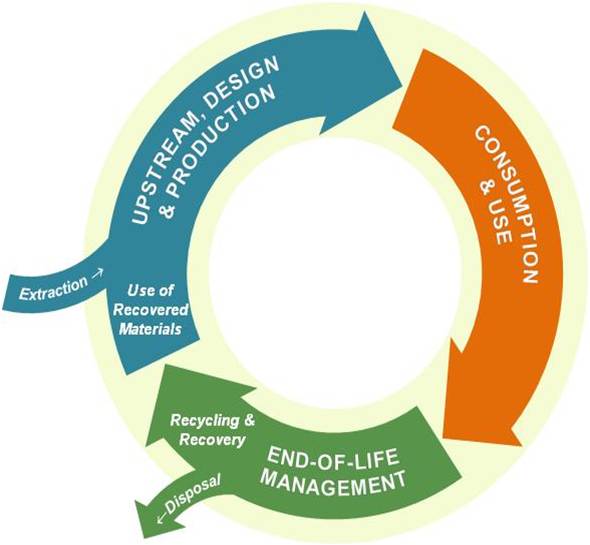 Resource
Summary y
Name
Email
Phone
We welcome your feedback and ideas .
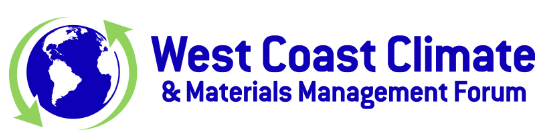 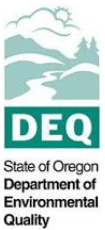 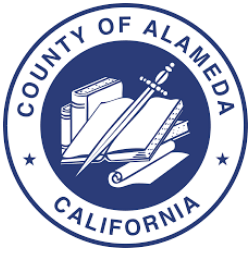 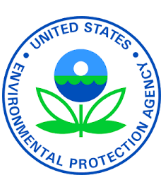 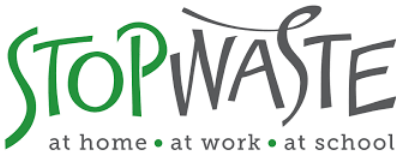 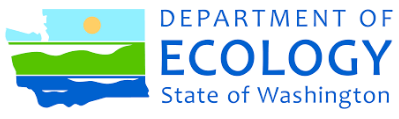 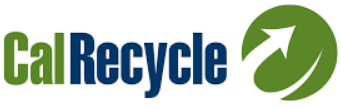 https//westcoastclimateforum.com
https://westcoastclimateforum.com  1
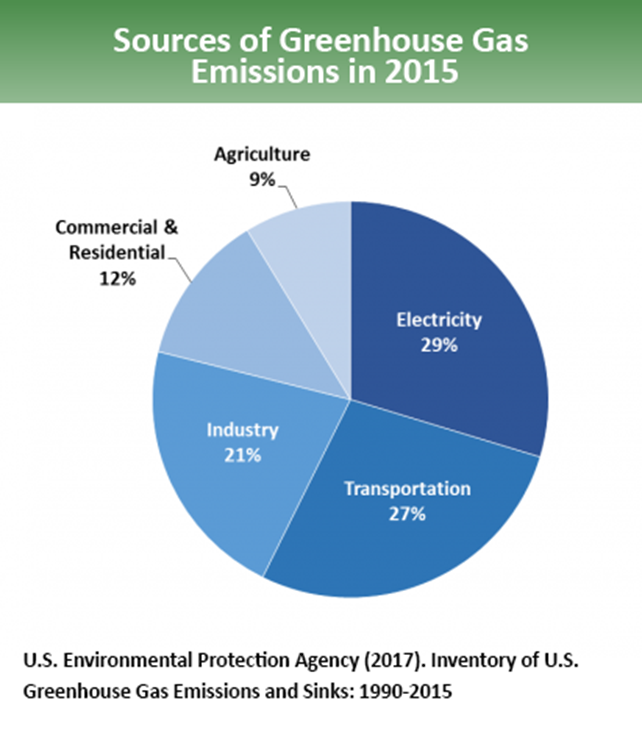